"שירה בציבור – "Shira Be’tzibur
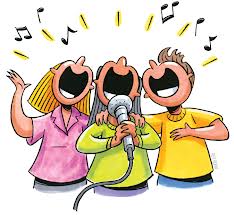 Saturday, March 9th, 2013
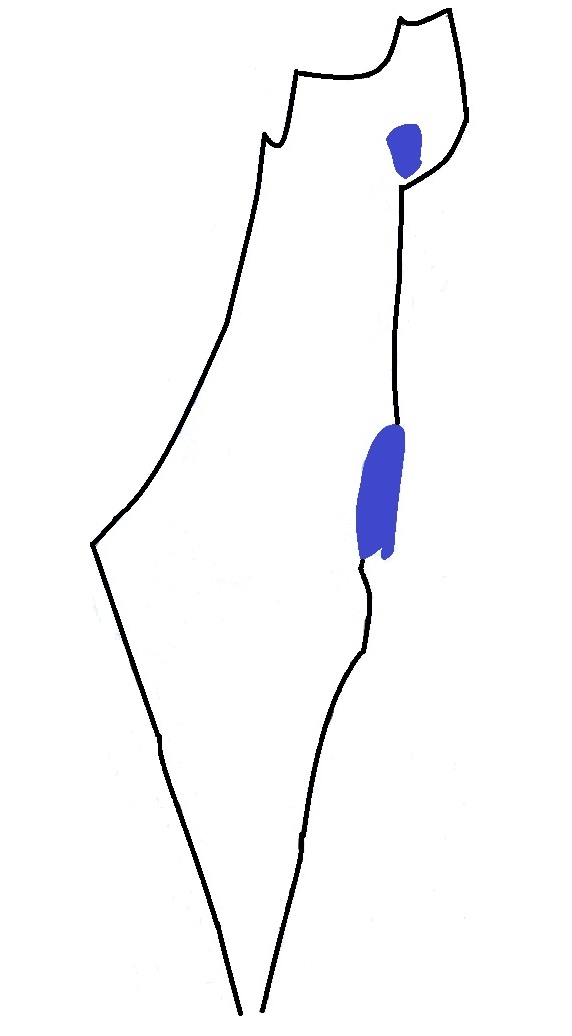 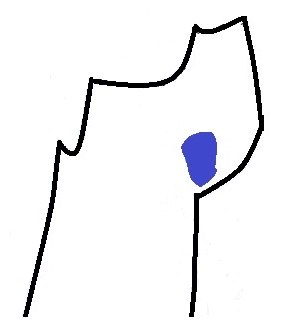 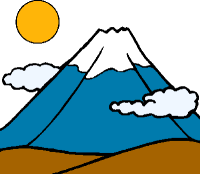 מלכות החרמון מילים: יובב כץ לחן: אפי נצרכל המילים השמחות                                        
פרצו, שוב, בהורה סוערת
טיפסנו עם כל הרוחות
אל פסגת החרמון הזוהרת
עם שחר הלילה נמלט
טובע העמק באור
דמשק באופק נבלעת
גלבוע נושק לתבור...
לו היית לידי
לו את כאן, לו את כאן...
הייתי נושאך על כפיים
מעל ערפילים, ערפילים וענן
לקטוף כוכבים בשמיים.
אילו היית כאן איתי הייתי נותן לך מזכרת
את כל האורות, חמדתי
מהבניאס ועד הכינרת
הייתי מגיש לך מלכות טובלת בים של זהב
משלג הייתי תופר לך שמלה לבנה כשנהב
לו היית לידי...






MALCHUT HACHERMON
Kol hamilim hasmechotPartzu shuv kehora so'eretTipasnu im kol haruchotEl pisgat hachermon hazoheret.Im shachar halaiyla nimlatTovei'a ha'emek b'or -Damesek ba'ofek nivla'atGilboa noshek latavorChorus:Lu hayit leyadiLu at kan - lu at kanHayiti nos'eich al kapaiyimMe'al arpilim, arpilim v'ananLiktof kochavim bashamaiyim.Ilu hayit kan iti -Hayiti noten lach mazkeretEt kol ha'orot chemdatiMehabanyas ve'ad hakinneret 
Hayiti magish lach malchot -Tovelet b'yam shel zahavMisheleg hayiti tofer lach -Simla le'vana keshenhav.Chorus
היינו גולשים במדרון
היינו שוטפים עם הרוח
שותקים בחדוות תימהון...
ונושקים זה לזו לקינוח
אך את לא נמצאת לצידי
ורק המקלע בידי
נשבעתי אבנה לך ארמון
ארמון במלכות החרמון...
לו היית לידי...

Hayinu golshim bamidronHayinu shotfim im haru'achShotkim bechedvat timahon -Venoshkim ze la zu le'kinu'achAch at lo nimtzet le'tzidiVerak hamikla beyadi,Nishbati evne lach armon,Armon bemalchut hachermon.Chorus
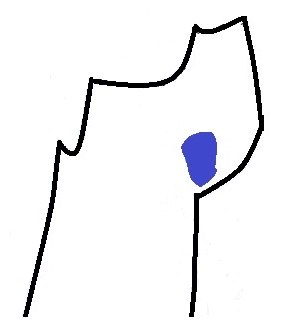 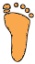 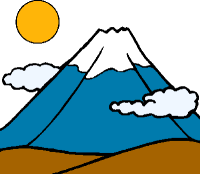 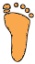 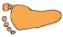 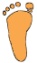 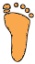 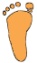 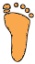 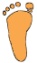 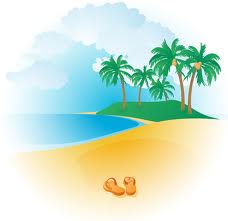 לילה בחוף אכזיב  מילים ולחן: נעמי שמר
הרוח והחושך והמים
זוכרים מליל אתמול את צעדך
הקצף שמחה את עקבותייך
יודע שהיית כאן לבדך
אני כעיוור אחרייך הולך
רוח בחושך נושקת לפני המים
שוב לא יאיר אלי בחוף בעברך
צחור החבצלת בשחור שערך

 
LAILA BECHOF ACHZIV

 
Haruach ve'hachosech ve'hamaim
Zochrim mileil etmol et tza'adech
Haketzef shemacha et ikvotaich
Yode'a she'hait kan levadech

 
Ani keiver acharaich holech
Ruach bachoshech nosheket lifnei hamaim
Shuv lo yair elai bachof beovrech
Tzchor hachavatzelet bishchor se'arech
המים והרוח והחושך
אמרו לי שעברת כאן יחפה
מדוע לא הייתי כאן ללחוש לך
חכי לי נעצבת ויפה
אני כעיוור אחרייך הולך...

החושך והמים והרוח
עונים לי בחידה שאין לה סוף
הו מה הם הקולות אשר קראו לך
בלילה בלי ירח אל החוף
אני כעיוור אחרייך הולך... 


Hamaim veharuach vehachoshech
Amru li she'avart kan yechefa
Madua lo haiti kan lilchosh lach
Chaki li ne'etzevet veyafa
 
Ani keiver acharaich holech...
 
Hachoshech vehamaim veharuach
Onim li bechida she'ein la sof
Ho ma hem hakolot asher kar'u la
Belaila bli yareach el hachof
 
Ani keiver acharaich holech...
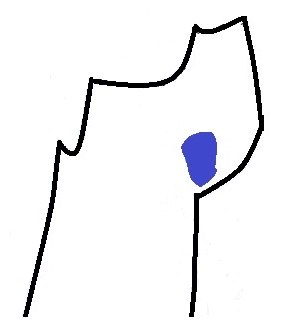 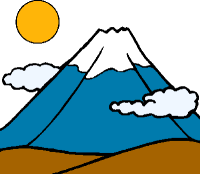 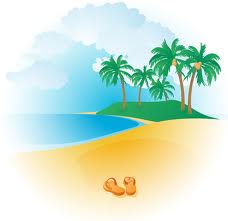 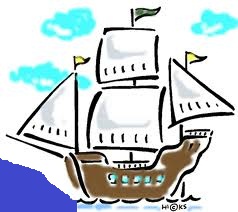 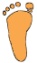 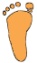 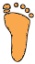 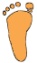 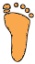 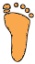 היו לילות   מילים: יעקב אורלנד לחן: מרדכי זעיראהיו לילות, אני אותם זוכרת,
אני אותם עד סוף ימי אשא,
במשעולים בין דגניה לכינרת,
עמדה עגלת חיי העמוסה.
והוא ניגש: שמעי אלי, קטנטונת,
אני בניתי בית לשבתך,
את תרקמי בערב לי כותונת,
אני אנהג ביום את עגלתך.

הוא היה אז בהיר וגבוה כזמר,
הוא נהג עגלות לשדה הרחב,
ואני לו כותונת הייתי רוקמת,
כותונת של תכלת עם פרח זהב.

HAYU LEILOT

Ani otam ad sof yamai esa.Bamish'olim bein Dagania leChineretAmda agalat chayai ha'amusah.Vehu nigash, shim'i elai k'tantonetAni baniti bayit leshivtech.At tir'kemi ba'erev li kutonetAni enhag bayom et agalatech.Hu haya az bahir vegavoha kezemerHu nahag agalot lasadeh harachav.Va'ani lo kutonet hayiti rokemetKutonet shel t'chelet im perach zahav.
היו לילות, אני אותם זוכרת,
והוא את העצים בגן העיד,
את השבילים בין דגניה לכינרת,
כי רק אותי ישמור לו לתמיד.
היה הולך ושב אלי קודח,
היה נושא דמותי ממול פניו,
הגידו נא, היש בכם יודע
אי אנה זה הלך לו ולא שב?אז הייתי בוכה, אז הייתי נדהמת,
בשדות רחוקים עוד הלכתי אליו,
אנוכי עוד נושאת כותנתו המרוקמת,
כותונת של תכלת עם פרח זהב.
היו לילות, אני אותם זוכרת,
אני אותם עד סוף ימי אשא. 



Hayu leilot, ani otam zocheret
Vehu et ha'etzim he'irEt hashvilim bein Daganya leChineretRak oti esh'mor lo letamidHaya holech veshav elai kode'achHaya nose dmuti mimul panav.Hagidu na, hayesh bachem yode'aEi ana zeh halach lo velo shav?Az hayiti bochah, az hayiti nid'hemetBesadot rechokim od halachti elav.Anochi od noset kutanto hamerukemetKutonet shel t'chelet im perach zahav.
Hayu leilot, ani otam zocheretAni otam ad sof yamai - esa.
זמר נוגה מילים: רחל לחן: שמוליק קראוסהֲתִשְׁמַע קוֹלִי, רְחוֹקִי שֶׁלִּי,
הֲתִשְׁמַע קוֹלִי, בַּאֲשֶׁר הִנְּךָ –
קוֹל קוֹרֵא בְּעֹז, קוֹל בּוֹכֶה בִּדְמִי
וּמֵעַל לַזְּמַן מְצַוֶּה בְּרָכָה?
ארץ זוֹ רַבָּה וּדְרָכִים בָּה רָב.
נִפְגָּשׁוֹת לְדַק, נִפְרָדוֹת לָעַד.
מְבַקֵּשׁ אָדָם, אַךְ כּוֹשְׁלוֹת רַגְלָיו,
לֹא יוּכַל לִמְצֹא אֶת אֲשֶׁר אָבַד.

אַחֲרוֹן יָמַי כְּבָר קָרוֹב אוּלַי,
כְּבָר קָרוֹב הַיּוֹם שֶׁל דִּמְעוֹת פְּרִידָה,
אֲחַכֶּה לְךָ עַד יִכְבּוּ חַיַּי,
כְּחַכּוֹת רָחֵל לְדוֹדָהּ. 
ZEMER NUGEH


Hatishma koli rechoki sheliHatishma koli ba'asher hinchaKol kore be'oz, kol bocheh bid'miUme'al hazman metzaveh brachah.eretz zo rabah udrachim bah ravnifgashot ledak nifradot la'ad.Mevakesh adam, ach koshlot raglav,lo yuchal limtzo et asher avad.Acharon yamai kvar/mah karov ulaikvar/mah karov hayom shel dim'ot preidah.Achakeh lecha ad yichbu chayay,kechakot Rachel ledodah
חורשת האקליפטוס מילים ולחן: נעמי שמרכשאמא באה הנה יפה וצעירה,
אז אבא על גבעה בנה לה בית.
חלפו האביבים, חצי מאה עברה
ותלתלים הפכו שיבה בינתיים.

אבל על חוף ירדן כמו מאומה לא קרה,
אותה הדומיה וגם אותה התפאורה:
חורשת האקליפטוס, הגשר, הסירה
וריח המלוח על המים.





CHORSHAT HA'EKALIPTUS

 
Kshe'ima ba'a hena yafa utzeira,
Az aba al giv'ah bana la bait.
Chalfu ha'avivim, chatzi me'ah avra
Vetaltalim hafchu seiva beintaim.


 
Aval al chof hayarden kemo me'ooma lo kara
Ota hadumia vegam ota hataf'ora
Chorshat ha'ekaliptus, hagesher, hasira
Vereyach hamaluach al hamaim
בשביל הנה יורדת עדת התינוקות,
הם בירדן ישכשכו רגליים
גדלו הילדים וכבר למדו לשחות
ובני הנעורים חותרים בשניים.

אבל על חוף ירדן...

מעבר לירדן רעמו התותחים
והשלום חזר בסוף הקיץ
וכל התינוקות היו לאנשים
ושוב על הגבעה הקימו בית
אבל על חוף ירדן... 




Bashvil hine yoredet adat hatinokot
Hem bayarden yeshachshechu raglaim
Gadloo hayeladim uchvar lamdu lischot
Uvney hane'urim chotrim bishnaim


Aval al chof hayarden...


 
Me'ever layarden ra'amu hatotachim
Vehashalom chazar besof hakaitz
Vechol hatinokot hayu le'anashim
Veshoov al hagiv'ah hekimu bait


 
Aval al chof yarden...
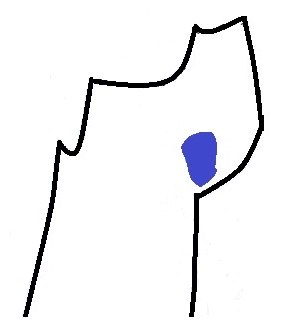 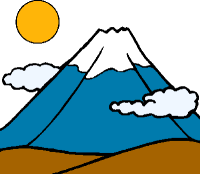 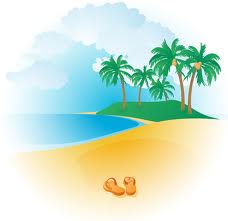 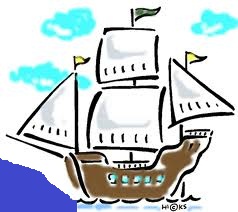 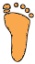 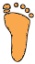 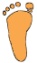 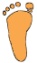 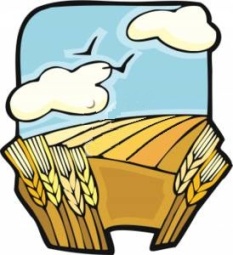 שיר העמק מילים: נתן אלתרמן לחן: דניאל סמבורסקי

באה מנוחה ליגע,
ומרגוע לעמל.
לילה חיוור משתרע
על שדות עמק יזרעאל.
טל מלמטה ולבנה מעל,
מבית אלפא עד נהלל.
מה, מה לילה מליל
דממה ביזרעאל
נומה עמק, ארץ תפארת
אנו לך משמרת.



SHIR HA'EMEK



Ba'ah m'nuchah layage'aumargo'a le'amel.Layla chiver mistare'aal s'dot emek Yizr'el.Tal milematah ul'vanah me'al,mibeit alfa ad nahalal.Mah, mah layla mileil?D'mamah beyizr'el.Numah emek, eretz tif'eretanu lecha mishmeret
אופל בהר הגלבוע,
סוס דוהר מצל אל צל.
קול זעקה עף גבוה,
על שדות עמק יזרעאל.
 מי ירה ומי זה שם נפל
בין בית אלפא ונהלל.מה, מה...
ים הדגן מתנועע,
שיר העדר מצלצל,
זוהי ארצי ושדותיה,
זהו עמק יזרעאל.
תבורך ארצי ותהולל
מבית אלפא עד נהלל.
מה, מה... 
Ofel behar hagilbo'a,sus doher mitzel el tzel.Kol ze'akah af gavoha,mis'dot emek Yizr'el.Mi yarah umi zeh sham nafalbein bein alfa venahalal?Mah, mah..

Yam hadagan mitnoe'a,shir ha'eder metzal'tzel,zohi artzi us'doteiha,zehu emek Yizr'el.Tevorach artzi vetehulalmibeit alfa ad nahalal.
Mah, mah...
שורו הביטו וראו 
מילים ולחן: זלמן חןשורו, הביטו וראו
מה גדול היום הזה, היום הזה.
אש יוקדת בחזה
והמחרשה שוב פולחת בשדה.

את, מכוש, טוריה וקלשון,
התלכדו בסערה,
ונדליקה שוב את האדמה,
בשלהבת ירוקה. 






SHURU, HABITU UR'U

 
Shuru, habitu ur'umah gadol hayom hazeh, hayom hazeh.Esh yokedet bachazehvehamach'rashah shuv polachat basadeh.


Et, makosh, turiah vekilshon,hitlak'du bise'arah,venadlikah shuv et ha'adamahbeshal'hevet yerukah.
שיר ההד
 מילים: יעקב שבתאי לחן: יוחנן זראיבוקר עלה בהרים הכחולים
טיפסתי נושם בשבילים עתיקים
נולד בי שיר זמר נושן:
"הו, מה כחול!"
והד לי ענה מהרי הבשן:
"הו, מה כחול, כחול, כחול, כחול!"
שמש מכה על ראשי הגבעות
קרוע בגדי ופני לוהטות
שירי אז עלה בצמא:
"הו מה עייף!"
והד לי ענה מאבני החומה:
"הו מה עייף, עייף, עייף, עייף!"


SHIR HAHED
 
 
Boker ala baharim hakchulim
Tipasti noshem bishvilim atikim
Nolad bi shir zemer noshan
"Ho ma kachol!”
Vehed li ana meharei habashan:
“Ho ma kachol, kachol, kachol, kachol!”




 
Shemesh maka al rashei hagvaot
Karua bigdi ufanai lohatot
Shiri az ala batzama
"Ho ma ayef!”
Vehed li ana me'avnei hachoma:
"Ho ma ayef, ayef, ayef, ayef!”
ערב יורד ובגיא דמדומים
פסעתי בודד בשבילים אדומים
שירי מתגלגל במדרון:
"הו מה בודד!"
 
והד לי ענה מהרי גוש עציון
"הו מה בודד, בודד, בודד, בודד!"

ליל ירד בין צוקי הר נבו
צבוע בוכה אל מדבר וחולו
קולי מחפש את רעי
"הו מה רחוק!"
והד לי ענה מפסגת הר סיני:
"הו מה רחוק, רחוק, רחוק, רחוק!" 






Erev yored uvagai dimdumim
Pasati boded bishvilim adumim
Shiri mitgalgel bamidron
"Ho ma boded!”
Vehed li ana meharei gush etzion
"Ho ma boded, boded, boded, boded!”




 
Lail yarad bein tzukei har nevo
Tzavoa boche el midbar vecholo
Koli mechapes et re'ai
"Ho ma rachok!”
Vehed li ana mipisgat har sinai
"Ho ma rachok, rachok, rachok, rachok!”
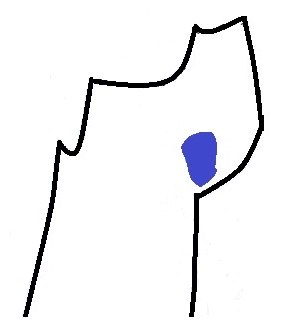 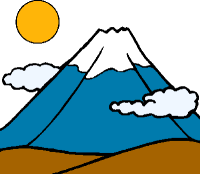 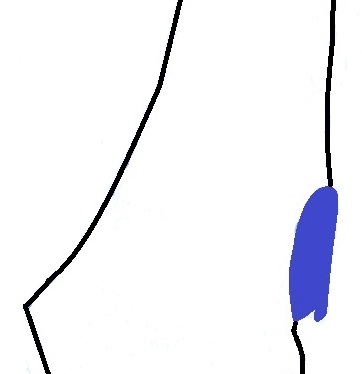 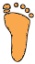 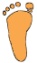 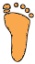 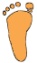 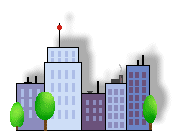 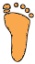 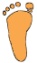 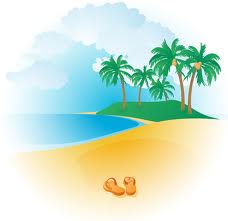 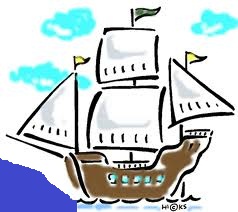 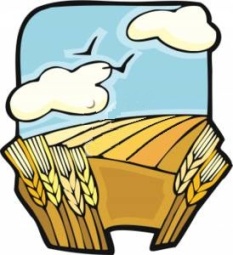 גן השקמים 
מילים: יצחק יצחקי לחן: יוחנן זראיהיה היו כאן פעם שקמים,
חולות מסביב וגם נוף.
העיר תל אביב של אותם הימים
היתה בית בודד על החוף.
ויש לפעמים נערכו ישיבות
מתחת שקמים אז בצל,
וליד העצים צחקו הבנות
וענו בזמרה: "הי ילל".
כן, זהו, כן, זהו,
זה גן השקמים.
היו גם כאלה
אי אז בימים.

GAN HASHIKMIM

 
Hayo hayu kan pa'am shikmim,cholot misaviv vegam nof.Ha'ir Tel Aviv shel otam hayamimhaytah bayit boded al hachof.Veyesh lif'amim ne'erchu yeshivotmitachat shikmim az batzel,uleyad ha'etzim tzachaku habanotve'anu bezimrah: "hey yalel"

Ken, zehu, ken, zehuzeh gan hashikmimhayu gam ka'elehei az bayamim.(x2)
גדלה תל אביב מסביבה פרווריםהכל בה תוכנן ונבדק.נבנו בה כבישים נשכחו השקמיםוהלבין אז ראשם מאבק.
הכל כאן נבנה בקצבו של הדור –חנויות ובתי שחקים, אך רק אם נפנה מבטנו אחור, ניזכר בשקמים ירוקים.
כן, זהו, כן, זהו...
היום השקמים נעלמו ואינם –רק שלט את שמם עוד מזכיר,כמה ציפורים וספסל מיותםניצב בליבה של העיר.ומושך הוא אליו, כשהערב יורדונושרים מן העץ העלים,קבצן מן הרחוב או הלך בודדאו זוג צעירים אוהבים.
כן, זהו, כן, זהו...







Gid'lah Tel Aviv mis'vivah parvarimhakol bah tuch'nan veniv'dak.Niv'nu bah k'vishim, nish'kachu hashikmimvehil'bin az rosham me'avak.Hakol kan niv'nah bekitz'vo shel hador -chanuyot uvatei shechakim,ach (ve)rak im naf'neh mabateinu achrov,nizacher beshikmim yerukim.Ken, zehu...Hayom hashikmim ne'elmu ve'einam -rak shelet et sh'mad od maz'kir,kamah tziporim vesaf'sal meyutamnitzav belibah shel ha'ir.Umoshech hu elav, ksheha'erev yored(venosh'rim min ha'etz he'alim)ve'olim bamarom kochavim,kab'tzan min harechov o helech bodedo zug tze'irim ohavim.Ken, zehu...
חופים מילים: נתן יונתן לחן: נחצ'ה היימןחופים הם לפעמים געגועים לנחל.
ראיתי פעם חוף
שנחל עזבו
עם לב שבור של חול ואבן.
והאדם, והאדם הוא לפעמים גם כן יכול
להישאר נטוש ובלי כוחות
ממש כמו חוף.
גם הצדפים
כמו חופים, כמו הרוח
גם הצדפים הם לפעמים געגועים
לבית שתמיד אהבנו
אשר היה ורק הים
שר לבדו שם את שיריו.
כך בין צדפי ליבו של האדם שרים לו נעוריו.



CHOFIM
 
Chofim hem lif'amim ga'agu'im lenachal.Ra'iti pa'am chofshenachal azavo Im lev shavur shel chol va'even.Veha'adam, veha'adam Hu lif'amim gam ken yachol lehisha'er Natush uvli kochot, mamash k'mo chof. 

Gam hatz'dafim,k'mo chofim, k'mo haru'achGam hatz'dafim hem lif'amim ga'agu'imLevayit shetamid ahavnu. Asher hayah verak hayamShar levado sham et shirav. Kach bein tzid'fei libo shel ha'adam, sharim lo ne'urav.
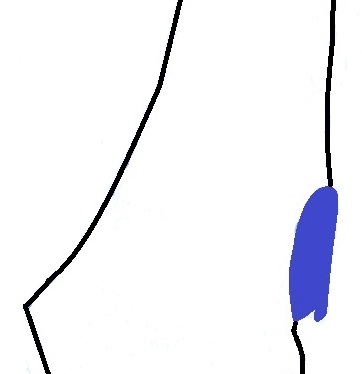 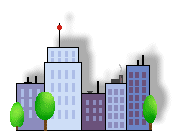 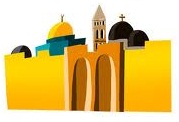 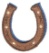 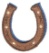 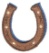 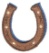 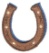 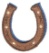 שיירת הרוכבים 
מילים:נעמי שמר לחן: שמעון ישראלי בין הרי הסלע הכהים, בין הרי הסלע הגבוהים,
לילה, לילה, מול ירח הפולח בעבים,
תתעורר שיירת הרוכבים.
הם רוכבים ושרים,  לרגלי ההרים,
הם רוכבים לבדם, שם בוואדי, מול הים.
 
לבם הומה עצבת, גבם עייף עד מוות
ומבטם תועה בכוכבים, אבל, אל מול הרוח,
כאיש אחד תנוע, תנוע לה שיירת הרוכבים.
הם רוכבים ושרים...
 
הם יצאו לדרך בסערה,הם יצאו לעיר הנצורה
אך אי שם בלב הוואדי, עת הרעימו הרובים
נלכדה שיירת הרוכבים.







SHAYERET HAROCHVIM
Bein harei hasel'a hakehimbein harei hasel'a hag'vohim,lailah, lailah, mul yare'achhapole'ach be'avim,tit'orer shayeret haroch'vim.Hem roch'vim vesharimleraglei heharim,hem roch'vim levadamsham bavadi, mul hayam.Libam homeh atzevetgabam ayef ad mavatumabatam to'eh bakochavim.Aval, el mul haru'ach,ke'ish echad tanu'a,tanu'a lah shayeret haroch'vim.Hem roch'vim vesharim...Hem yatz'u laderech bis'arahhem yatz'u la'ir han'tzurahach ei sham belev havadi,et hir'imu harovimnil'chedah shayeret haroch'vim.
הם רוכבים ושרים...
קולות הקרב תמו
ותותחיו נדמו
ושבנו אל בתינו הטובים
אבל אל מול הרוח, כאיש אחד תנוע
תנוע לה שיירת הרוכבים
הם רוכבים ושרים,
בשבילי ההרים
אך השביל אל הים
לא יגיע לעולם



Hem roch'vim vesharim...Kolot hakrav tamuvetot'chav nadamuveshavnu el bateinu hatovimaval el mul haru'achke'ish echad tanu'a,tanu'a lah shayeret haroch'vim.Hem roch'vim vesharim,bishvilei heharimach hashvil el hayamlo yagi'a le'olam...
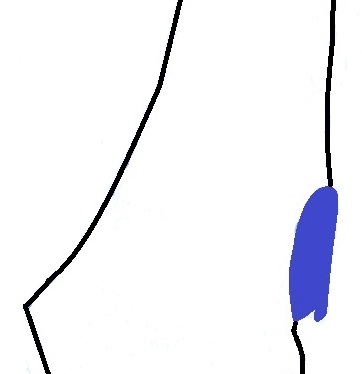 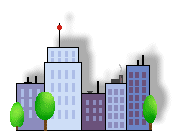 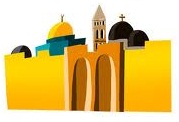 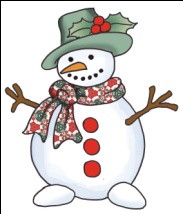 שלג על עירי מילים ולחן: נעמי שמרשלג על עירי, כל הלילה נח.
אל ארצות החום אהובי הלך. 
שלג על עירי, והלילה הקר.
מארצות החום לי יביא תמר.
שלג על עירי, והלילה הקר.
מארצות החום לי יביא תמר.
דבש התאנה, מתק החרוב.
ואורחת גמלים עמוסי כל טוב.
הנה שוב ישוב, שמש לבבי.
ומשם תפוח זהב יביא.
הנה שוב ישוב, שמש לבבי.
ומשם תפוח זהב יביא.



SHELEG AL IRI
 
Sheleg  al iri kol halaila nach
El artzot hachom ahuvi halach
Sheleg al iri vehalaila kar
Me'artzot hachom li yavi tamar
Sheleg al iri vehalaila kar
Me'artzot hachom li yavi tamar

 
Dvash ha'te'ena, metek hacharuv
Veorchat gmalim amusei kol tuv
Hena shov yashuv shemesh levavi
Umisham tapuach zahav yavi
Hena shov yashuv shemesh levavi
Umisham tapuach zahav yavi
שלג על עירי, נח כמו טלית.
מארצות החום, מה הבאת לי.

שלג על עירי, שלג על פני.
ובתוך הפרי כל געגועי.
שלג על עירי, שלג על פני.
ובתוך הפרי כל געגועי. 












Shele al iri nach kemo talit
Me'artzot hachom ma hevetah li
Sheleg al iri, sheleg al panai
Uvetoch hapri kol ga'agu'ai
Sheleg al iri, sheleg al panai
Uvetoch hapri kol ga'agu'ai
ימים לבנים 
מילים: לאה גולדברג לחן: שלמה יידובימים לבנים, ארוכים, כמו בקיץ קרני החמה.
שלוות בדידות גדולה על מרחב הנהר.
חלונות פתוחים לרווחה אל תכלת דממה.
גשרים ישרים וגבוהים בין אתמול ומחר.
כל כך קל לשאת שתיקתכם, ימים לבנים וריקים
הן עיני למדו לחייך וחדלו משכבר
לזרז על לוח שעון את מרוץ הדקים.
ישרים וגבוהים הגשרים בין אתמול ומחר.
לבבי התרגל אל עצמו ומונה במתינות דפיקותיו.
ולמתק הקצב הרך מתפייס, מוותר ונרגע,
כתינוק מזמר שיר ערשו טרם סגור את עיניו,
עת האם הלאה פסקה מזמר ונרדמה. 




YAMIM LEVANIM
 
Yamim levanim, arukim, k'mo bakayitz karnei hachamah.Shalvat b'didut g'dolah al mer'chav hanahar.Chalonot p'utchim lir'vachah el t'chelet d'mamahG'sharim yesharim ug'vohim bein etmol umachar.Kol kach kal laset shtikat'chem, yamim levanim verekimhen einai lamdu lechayech vechad'lu mishekvarlezarez al lu'ach sha'on et merutz hadakim.Yesharim ug'vohim hag'sharim bein etmol umachar.Levav hit'ragel el atzmo umoneh bim'tinut d'fikotav.Ulemetek haketzev harach mit'payes, mevater venirga,ketinok mezamer shir ersho terem s'gor et einav,et ha'em hal'ah paskah mizemer venir'demah.
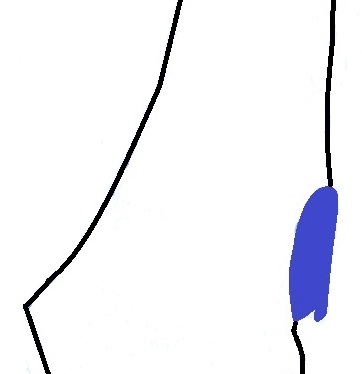 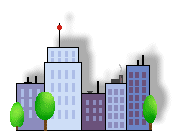 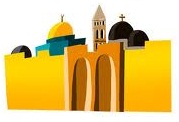 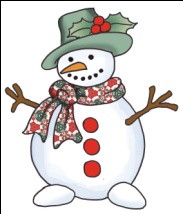 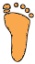 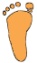 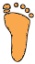 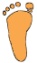 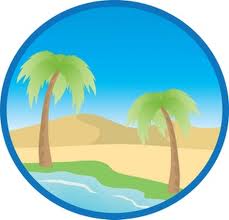 בית הערבה
 מילים:  ועמוס קינן לחן: שמוליק קראוסאני זוכר את בית הערבה,
פיסת מדבר צרובה בארץ חרבה,
ירדן זורם שקט כמו חלום
וים המלח מת, מכאן ועד לסדום.

המדבר כיסה אותך,
באבק לבן ורך
עץ ירוק בארץ חרבה,
איך נשכח את בית הערבה.
אני זוכר את ים המלח שם,
המים הכבדים, גלים בלחשם.
אסדת אשלג לוהטת מן החום
וכל הנצורים –עוברים את ים המוות לסדום.
המדבר כיסה אותך... 


BEIT HA'ARAVA
 
 
ani zocher et beit ha'arava
pisat midbar tzruva be'eretz chareva
yarden zorem shaket kemo chalom
veyam hamelach met mikan ve'ad lisdom
ad lisdom
 
hamidbar kisa otach
be'avak lavan verach
etz yarok be'eretz chareva
eich nishkach et beit ha'arava

 
ani zocher et yam hamelach sham
hamaim hakvedim, galim berachasham
asdat ashlag lohetet min hachom
vechol hanetzurim ovrim et yam hamavet
lisdom

 
hamidbar kisa otach...
עין גדי 

מילים: איתן פרץ לחן: דב אהרוני
ים המוות הכחול בלאט ינוע
וממעל עננה קטנה תשוט.
עץ האשל בדממה יזוע
וכל קו בחול יפה חרוט.
האדמה תצהיב בלהט שמש
ואבק מחניק יעוף ברום
אך עין גדי לא תיבול בכמש,
בה ישלוט גוון ירוק וחום.

עין גדי, עין גדי
מה היה כי צמחת בחמה
עין גדי, עין גדי

 
 
EIN GEDI
 
Yam hamavet hakachol balat yanu'aumime'al ananah k'tanah tashut.Etz ha'eshel bid'mamah yazu'avekol kav bachol yafeh charut.Ha'adamah tatz'hivbelahat shemeshve'avak mach'nik ya'uf baromach Ein Gedi lo tibol bekemesh,bah yish'lot gaven yarok vechom.


Ein Gedi, Ein Gedimah hayah ki tzamacht bechamahEin Gedi, Ein Gedi
איך פלגים בך חותרים בשממה
עין גדי, עין גדי,
בך היופי יופע בכל הוד
והלב יהרהר ויחמוד,  והלב יהרהר ויחמוד.
ים המוות הכחול בלאט ינוע
וכל הר בו יתנשא גאה ורם.
נחל ערוגות, זה הידוע
מהלכו יישיר אל תוך הים.
האדמה תצהיב בלהט שמש,
אך עין גדי היא נווה מדבר
יום חדש אינו דומה לאמש
ועתיד מזהיר צופן לה המחר.
עין גדי, עין גדי


eich p'lagim bach chot'rim bash'mamahEin Gedi, Ein Gedibach hayofi yofa bechol hodvehalev yeharher veyach'mod,vehalev yeharher veyach'mod.Yam hamavet hakachol bile'at yanu'avekol har bo yitnase ge'eh veram.Nachal Arugot, zeh hayadu'amehalcho yashir el toch hayam.Ha'adamah tatz'hiv belahat shemesh,ach Ein Gedi hi naveh midbaryom chadash eino domeh la'emeshva'atid maz'hir tzofan lah hamachar.Ein Gedi, Ein Gedi...
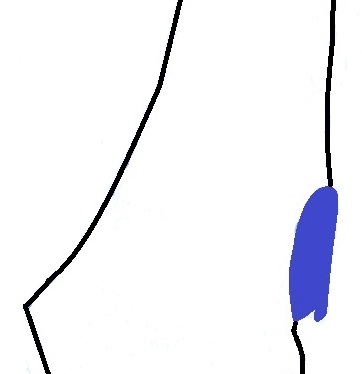 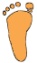 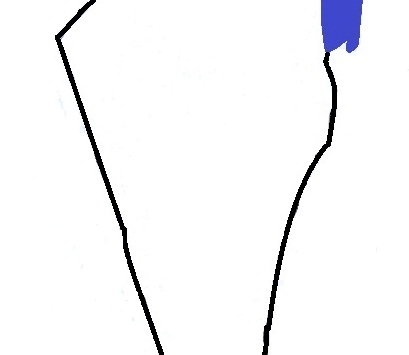 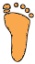 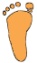 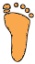 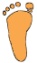 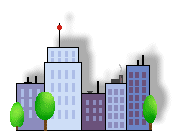 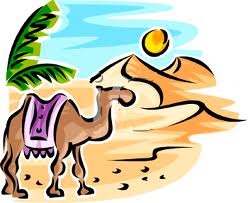 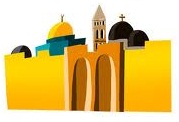 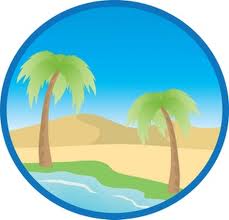 כיבוי אורות מילים ולחן: נעמי שמרדרך רב הגדוד הלך אל המדבר
על תהום שבילו פסח וגם עבר
דרך אין קצה לו עד מראש הסלע
קול החצוצרות קרא:
 
ליל בא אל המדבר, ממדורות עשן עולה
וצליל תופים נדם, נדם
על ערבות ניצת ירח, ופניו כדם
שר חייל שירו ברוח מול ההר
הגדוד עייף ינוח במדבר

שר ותוף עונה לו עד מראש הסלע
קול החצוצרות יקרא:




KIBUI OROT
 
Derech rav g'dud halachel hamidbaral tehom shvilo pasachvegam avarderech ein katzeh load merosh hasel'akol hachatzotzrot kara:Layil bael hamidbarmimedurot ashan olehutz'lil tupim nadam, nadamal aravot nitzat yare'achufanav kadamShar chayal shiro baru'achmul haharhag'dud ayef yanu'achbamidbarshar vetof oneh load merosh hasel'akol hachatzotzrot yikra:
ליל בא אל המדבר, ממדורות עשן עולה
וצליל תופים נדם, נדם
על ערבות ניצת ירח, ופניו כדם 

שים שלום על אוהלינו במדבר
על תהום פסע גדודנו גם עבר
שורותיו חשלה עת מראש הסלע
קול החצוצרות יקרא:

ליל בא...


Layil bael hamidbarmimedurot ashan olehutz'lil tupim nadam, nadamal aravot nitzat yare'achufanav Sim shalom el oholeinubamidbar al tehom pas'a g'dudeinugam avarshurotav chashelahet merosh hasel'akol hachatzotzrot yikra:Layil ba...
החגיגה נגמרת מילים ולחן: נעמי שמרולפעמים,  החגיגה נגמרת
כיבוי אורות, החצוצרה אומרת
שלום לכינורות
אשמורת תיכונה נושקת לשלישית -
לקום מחר בבוקר ולהתחיל מבראשית.
לקום מחר בבוקר עם שיר חדש בלב
לשיר אותו בכח, לשיר אותו בכאב
לשמוע חלילים ברוח החופשית
ולהתחיל מבראשית.
מבראשית
את עולמך בבוקר תמיד לברוא:
האדמה, העשב וכל המאורות


HACHAGIGA NIGMERET
 
Velifamimhachagiga nigmeret,kibui orot, hachatzotzra omeretshalom lakinorot.Ashmoret tichona nosheket lashlishit,lakum machar babokerulehatchil mibereshit.Chorus:Lakum machar babokerim shir chadash balevlashir oto beko'ach,lashir oto biche'ev.Lishmo'a chalilim baru'ach hachofshitulehatchil - mibereshit.Mibereshitet olamcha baboker tamid livro:ha'adama, ha'esev vechol hame'orot
ואז מן העפר, בצלם אנשים
לקום מחר בבוקר ולהתחיל מבראשית.

לקום מחר בבוקר...
גם אצלך
החגיגה נגמרת
ובחצות
הביתה את הדרך
קשה לך למצוא
מתוך החשכה אנחנו מבקשים -
לקום מחר בבוקר ולהתחיל מבראשית.

לקום מחר בבוקר...







ve'az min he'afar, b'tzelem anashimlakum machar babokerulehatchil mibereshit.ChorusGam etzlechahhachagiga nigmeret,uvachatzothabaita el haderechkasheh lecha limtzoh.Mitoch hachashecha anachnu mevakshim -lakum machar babokerulehatchil mibereshit.